Avant le portage
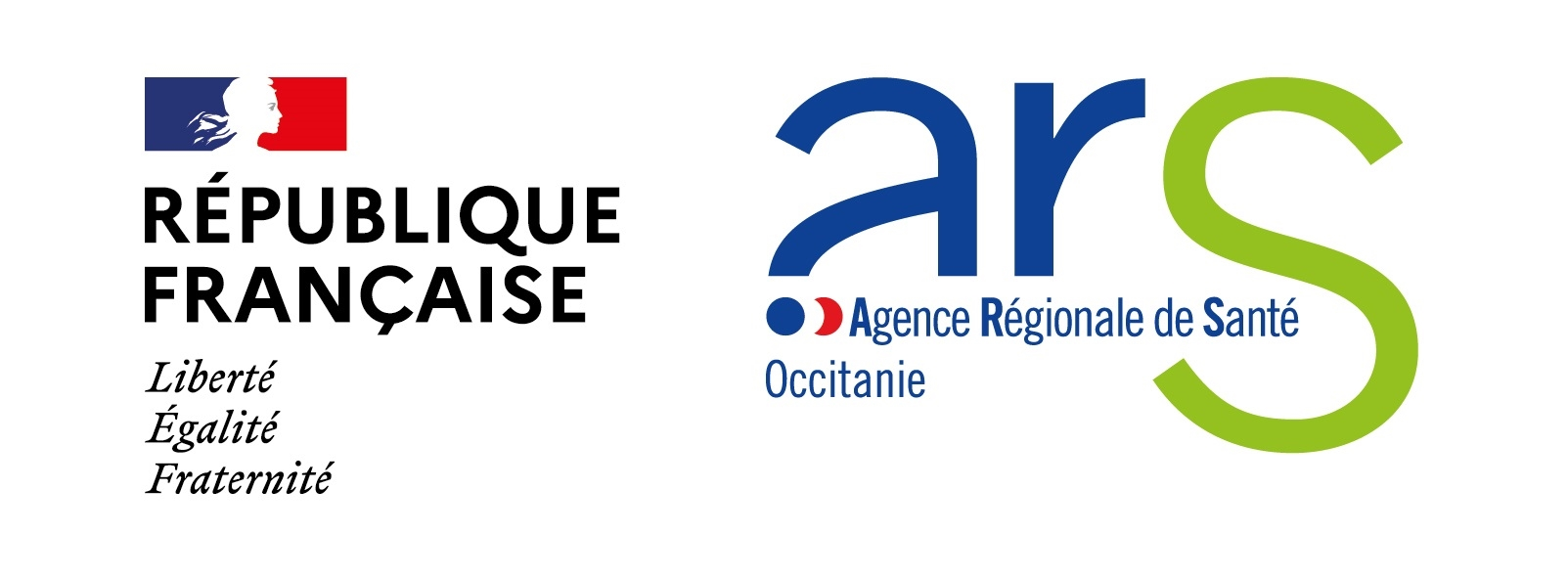 DISPOSITIF IDE DE NUIT MUTUALISE(E) ENTRE EHPAD
ORGANISATION
Validation des critères clefs d’un format d’astreinte
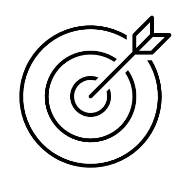 OBJECTIF
Permettre au porteur du dispositif d’évaluer en amont la pertinence et la faisabilité du montage de dispositif
Point de vigilance RH
 L’IDE d’astreinte est capable de se rendre sur site dans la durée spécifiée par le cahier des charges
Mon dispositif remplit-il ce critère ? …………………………………………………………
OUI
NON
Sondage des acteurs du dispositif
Sondage des EHPAD participants potentiels au dispositif pour participer à un format d’ASTREINTE
 (Renseigner le nom de chaque établissement et le nombre de places en hébergement permanent associées)
1
Nombre total d’IDE volontaires pour participer au dispositif
Nombre total d’EHPAD intéressés par un format d’astreinte
Nombre total de places en hébergement permanent
Sondage des IDE employés dans les EHPADs ou au sein du porteur, potentiellement parties prenantes du dispositif pour participer à un format d’ASTREINTE (Renseigner le nombre et les noms après sondage des IDE rattachés à chaque structure)
2
Sondage des IDE libéraux potentiellement intéressés pour participer au dispositif d’ASTREINTE
 (Renseigner le nombre d’IDEL. Cf fiche bonnes pratiques de recrutement..
3
A titre indicatif, les RETEX indiquent qu’en moyenne 8 IDE sont nécessaires pour faire fonctionner un dispositif
4
Concordance avec le Cahier des Charges ?
Au vu des critères précédents mon dispositif a le format requis pour mettre en place un dispositif d’astreinte
OUI
NON